1981-2010 Averages
CRFS
November 8, 2011
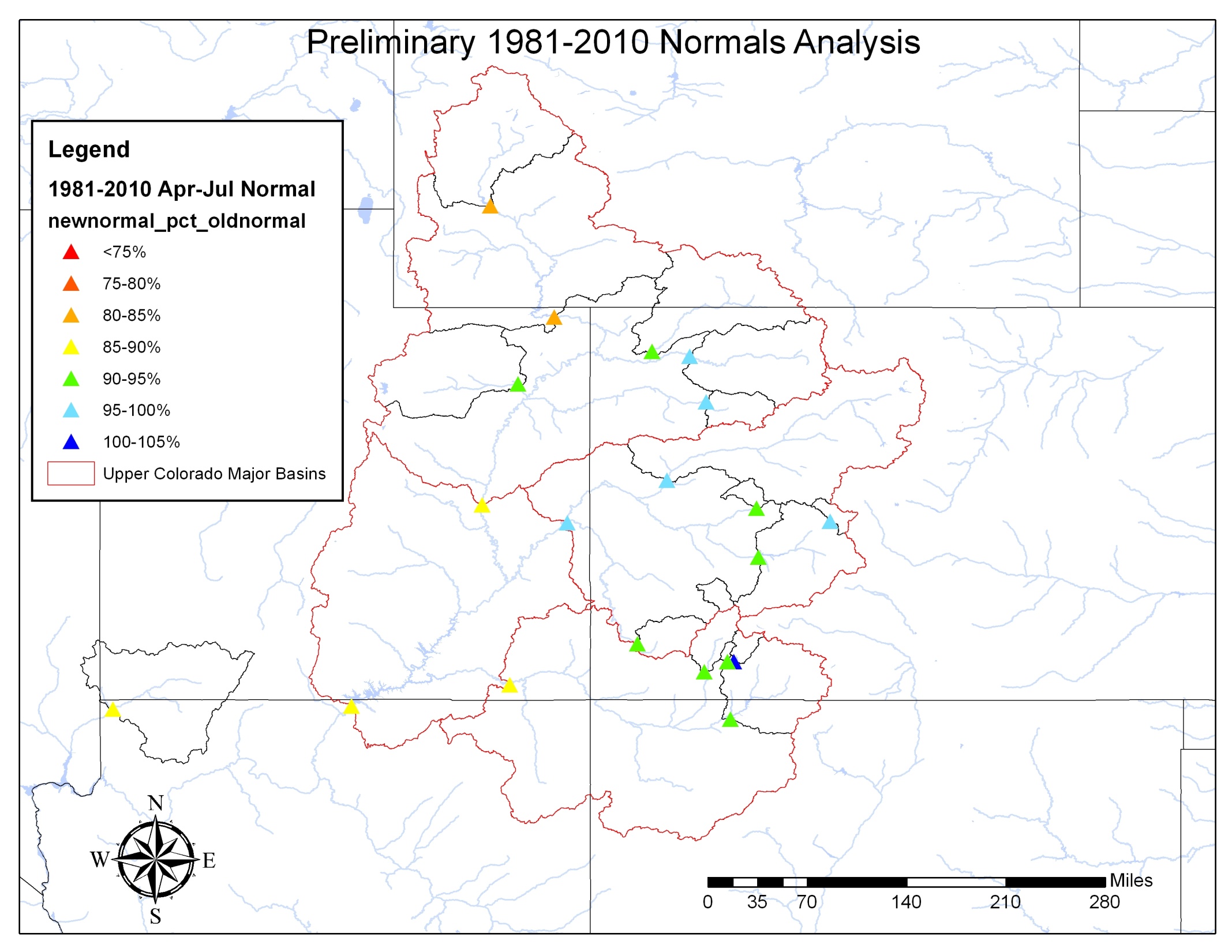 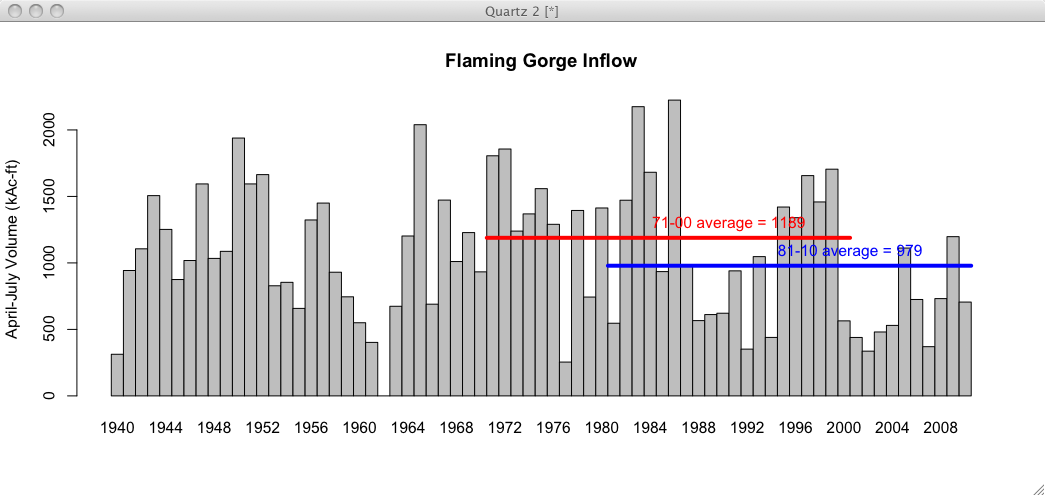 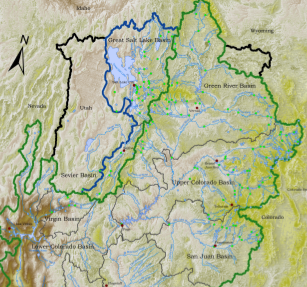 Preliminary Data
18% reduction in mean
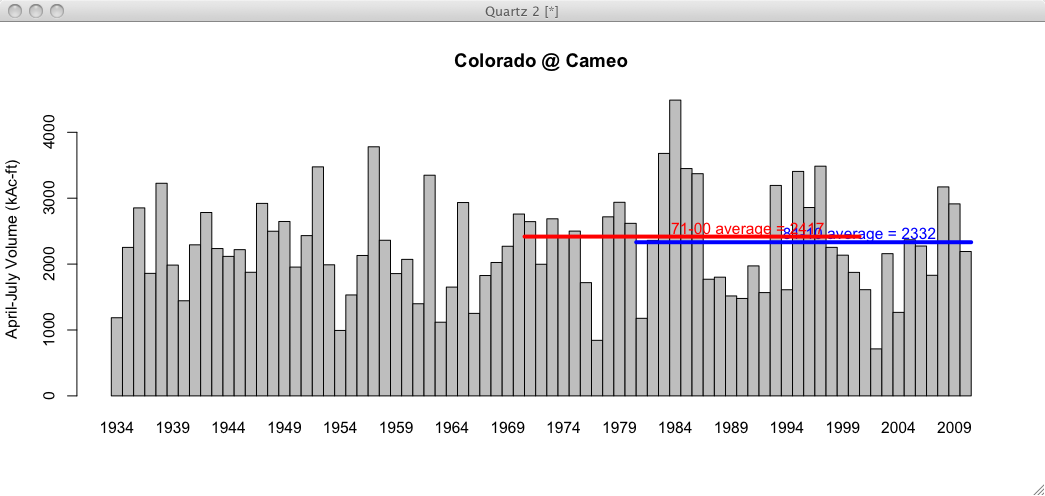 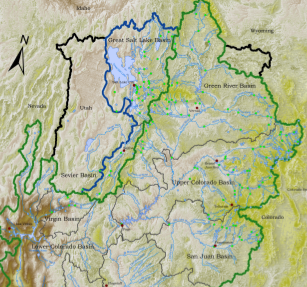 Preliminary Data
4% reduction in mean
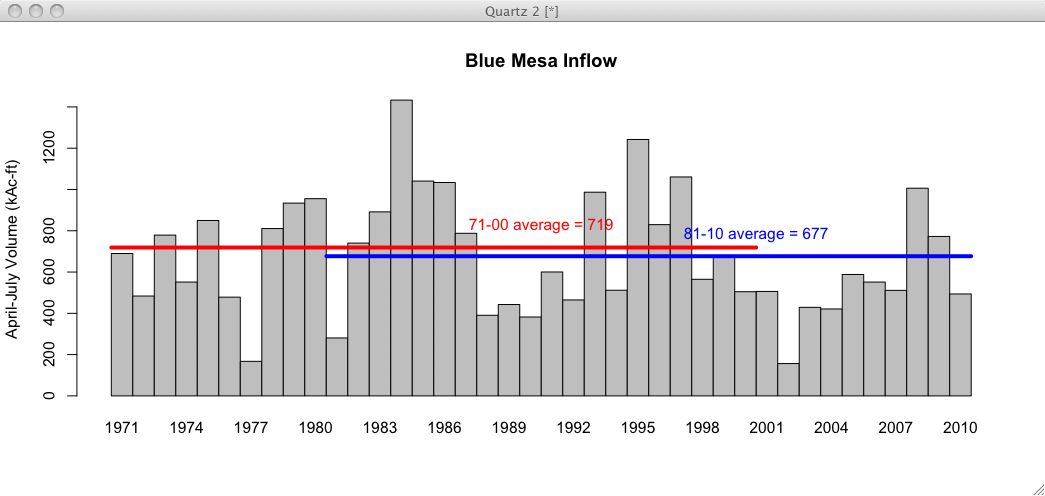 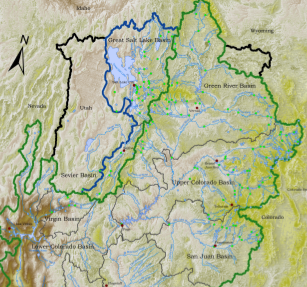 Preliminary Data
6% reduction in mean
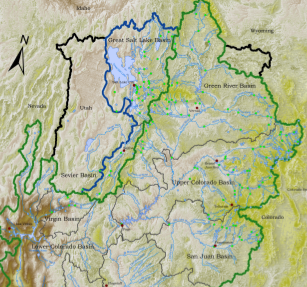 Preliminary Data
6% reduction in mean
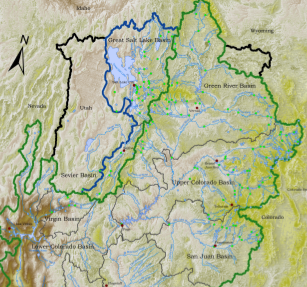 3 Gage Method
Mass Balance:
71-00 = 7927 MAF
81-10 = 7158 MAF
Preliminary Data
11% reduction in mean
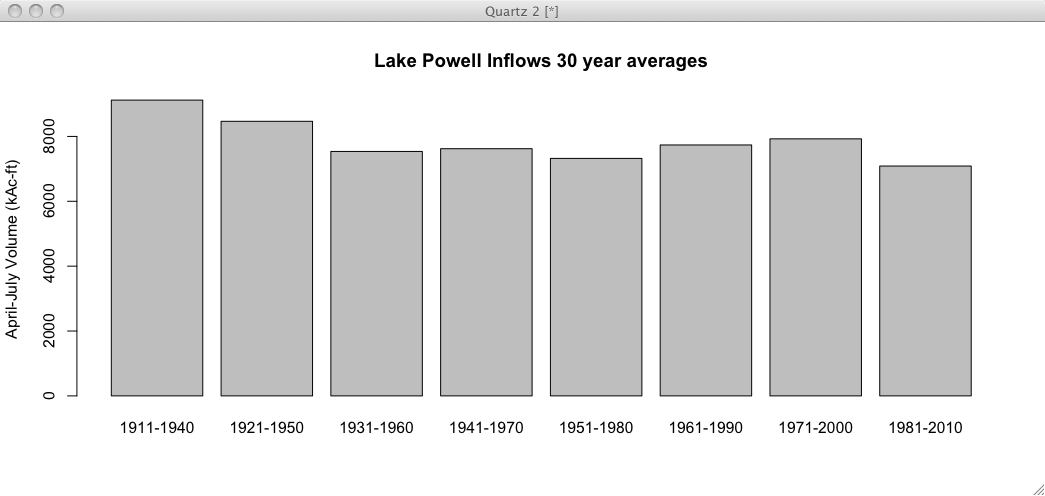 1981-2010 is the driest 30 year period on record
Lake Powell Monthly
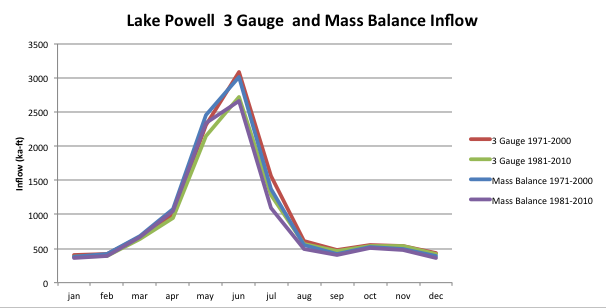 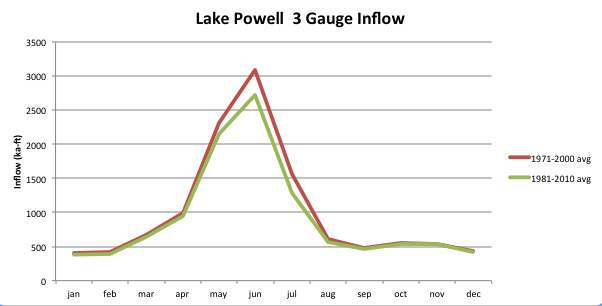 9
Effect on Forecasts
WY2012 forecasts will be based on 1981-2010 inputs in both forecast models
ESP and SWS will both use the same period
SNOTEL network much stronger for 1981-2010 period than in 1970s. This network is critical for forecast skill.
All things equal, these forecasts will be lower since input data sets are drier in the 30 year average
Especially true in early season forecasts
Later season forecasts more controlled by observed snowpack
Percent of normal forecast values should remain largely unchanged (since normals AND forecasts will be lower)
Example: ESP forecastsMean influencing year out forecast
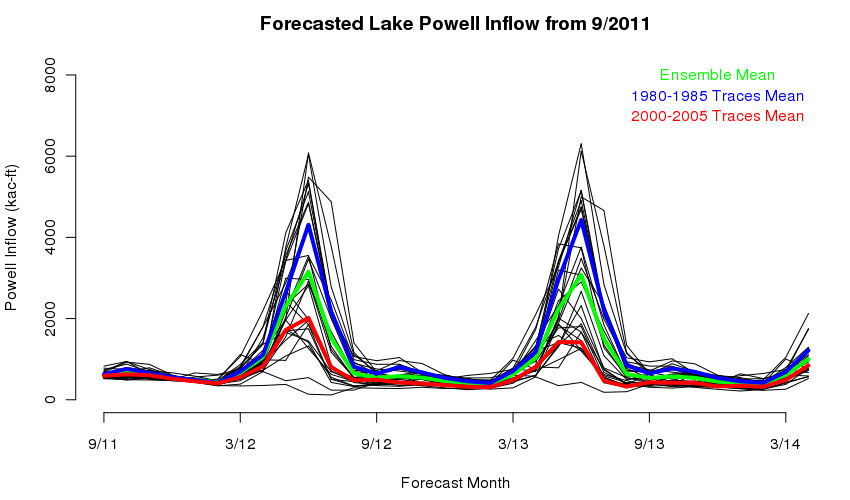 11
Example: ESP forecastsMean influence to early season forecasts somewhat less
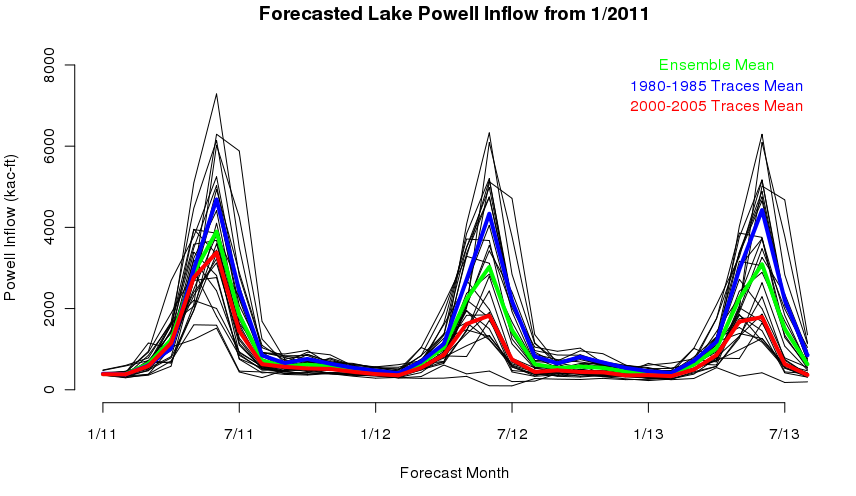 12
Example: ESP forecastsMean influence to late season forecasts small
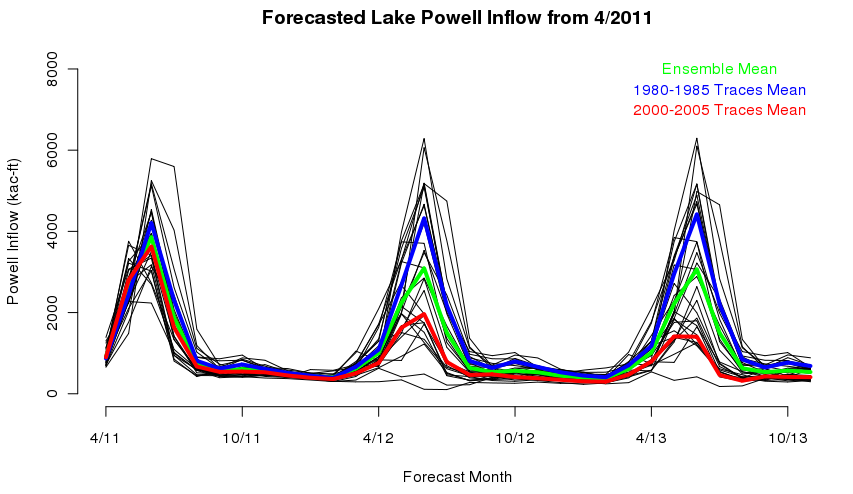 13